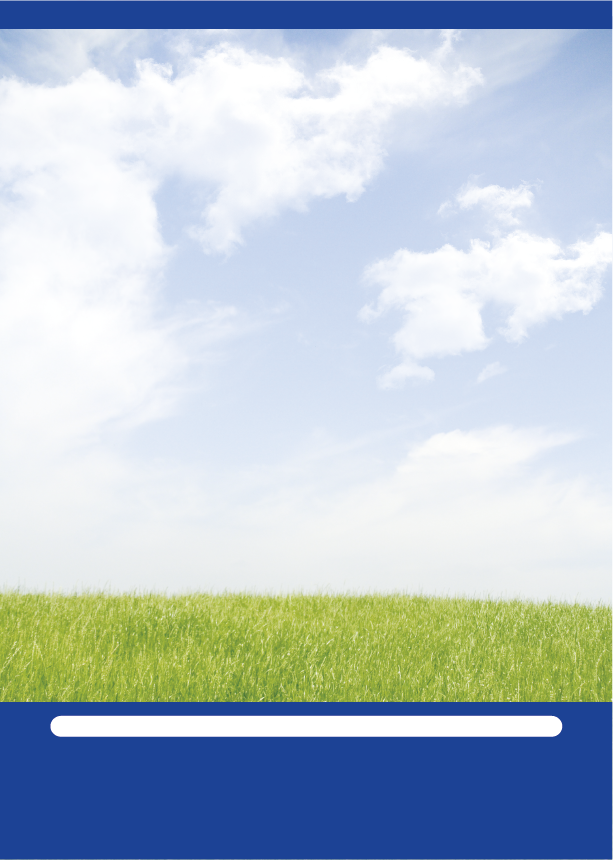 家計のプロになれる！再就職に有利！
ＦＰ技能士３級資格講座
国家資格
こんなかたにオススメ！！
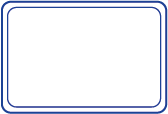 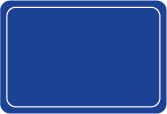 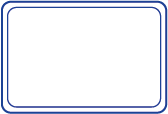 家計を見直し、貯蓄したい
ＦＰ資格（国家資格）を取得したい
老後の生活が不安
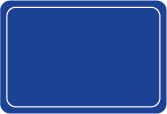 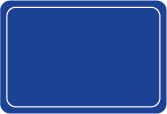 独立開業したいと思っている
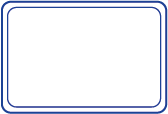 子育てが一段落したら再就職したいと思ってる
賢くマイホームを取得したい
独立開業したいと思っている
平成27年10月開講　全８回講座　（補講あり）
日程
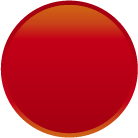 全8回　35,000円（税別）テキスト、プリント代込
先着
受講料
８名様
会場
(株)アスト 四日市市中浜田町3-22水谷ビル2Ｆ
主催
株式会社アスト
ご家族同伴も
歓迎します。
保険の基礎知識と医療費について
第1部
13時～14時30分
鈴木　健太(ライフプランナー)
講師
個別相談会
第2部
14時30分～16時  専門のアドバイザーが個別に対応いたします。
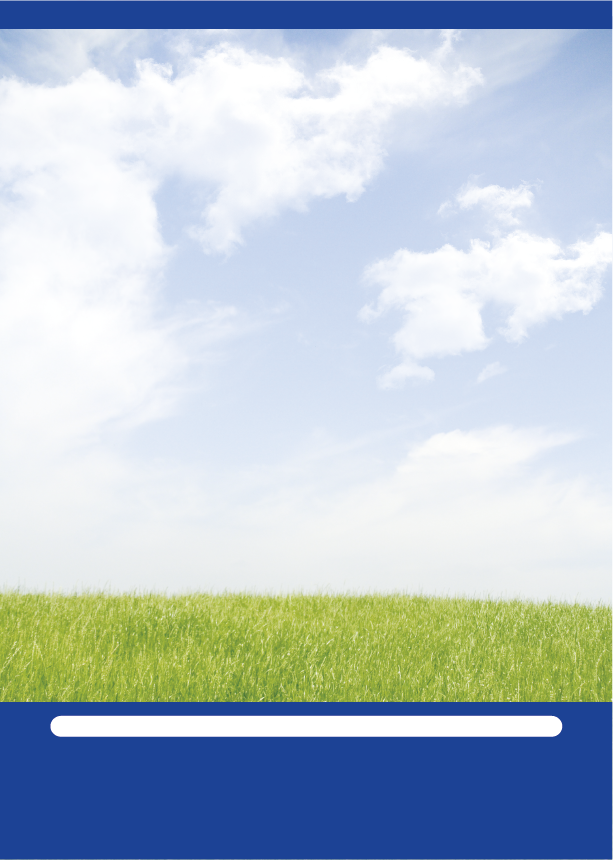 受講申し込み、お問い合わせは下記よりお願いします
059-350-8618
TEL
http://www.asut.jp
※お電話に受付は平日の9：00～17：00になります。
株式会社アスト　担当なるかわ